安宁疗护与死亡教育
01
02
安宁疗护的定义与目的
安宁疗护的内容
03
04
死亡教育的定义与目的
死亡教育的作用
05
老年人面对死亡的心理类型
CONTENTS
目录
01
安宁疗护的定义与目的
安宁疗护的医学定义
安宁疗护的社会意义
安宁疗护的伦理原则
安宁疗护是一种专注于改善末期疾病患者生活质量的医疗护理方式。
它不仅关注身体症状的缓解，还包括心理、社会和精神层面的支持。
安宁疗护强调尊重患者自主权，提供无痛、尊严的临终关怀。
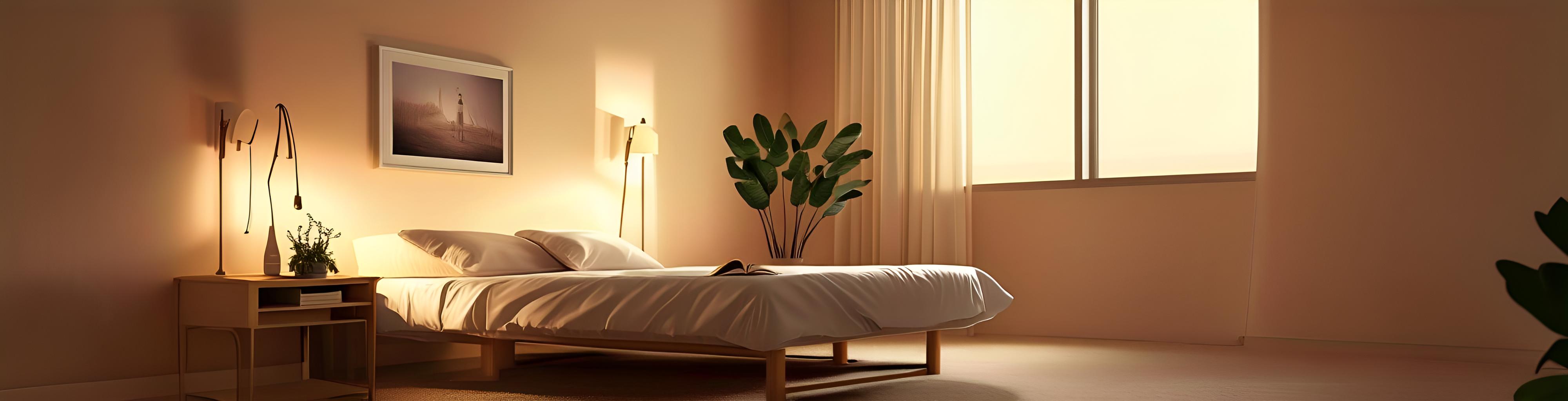 安宁疗护的定义
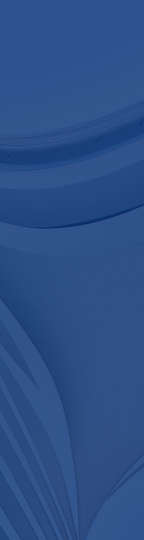 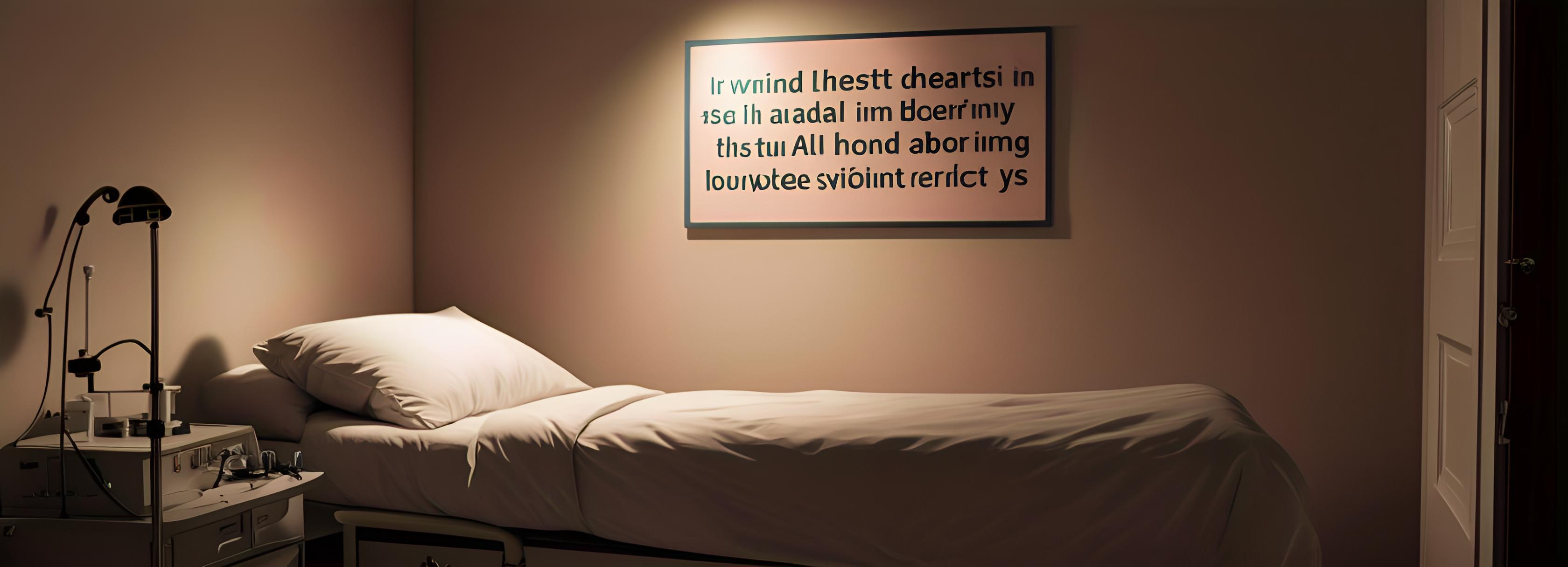 提高生命质量
安宁疗护旨在通过缓解病痛和心理支持，提升患者在生命末期的生活质量。
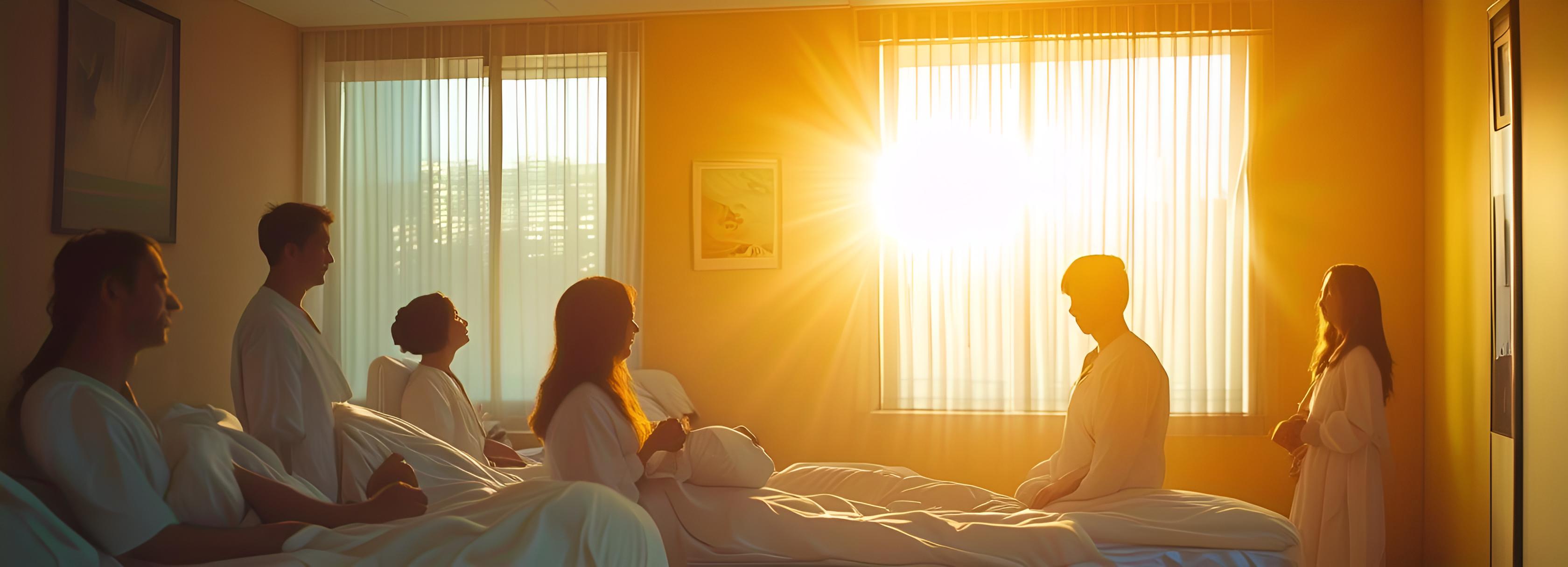 尊重患者意愿
安宁疗护强调尊重患者的选择和意愿，确保其在生命的最后阶段得到尊严和安宁。
安宁疗护的目的
居家安宁疗护
住院安宁疗护
社区安宁疗护
跨学科团队合作
提供上门服务，让患者在熟悉的环境中接受照护，减少住院压力，提高生活质量。
在医院设立专门的安宁疗护病房，为患者提供全面的医疗和心理支持。
通过社区卫生服务中心，为患者及其家庭提供连续性的照护服务，强化社区支持网络。
由医生、护士、社工、心理师等多专业人员组成的团队，共同为患者提供全方位的安宁疗护服务。
安宁疗护的服务模式
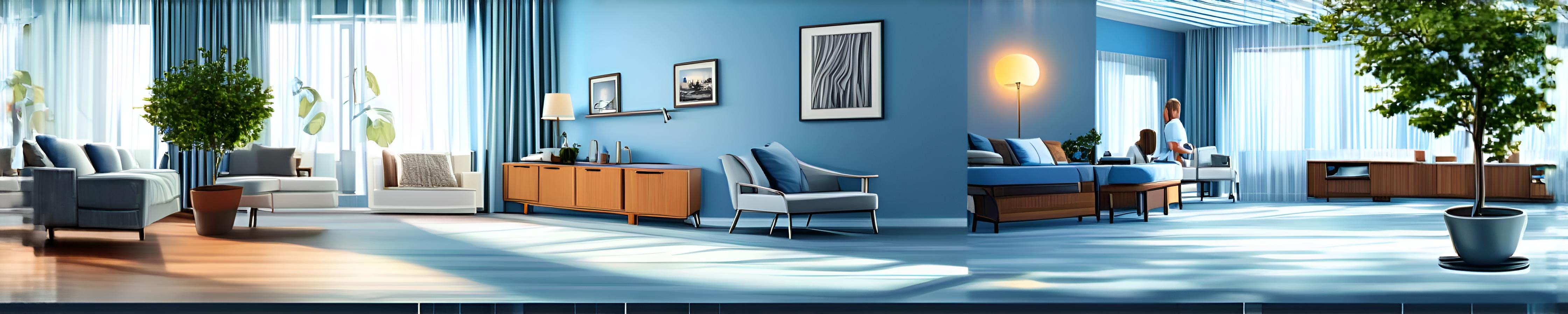 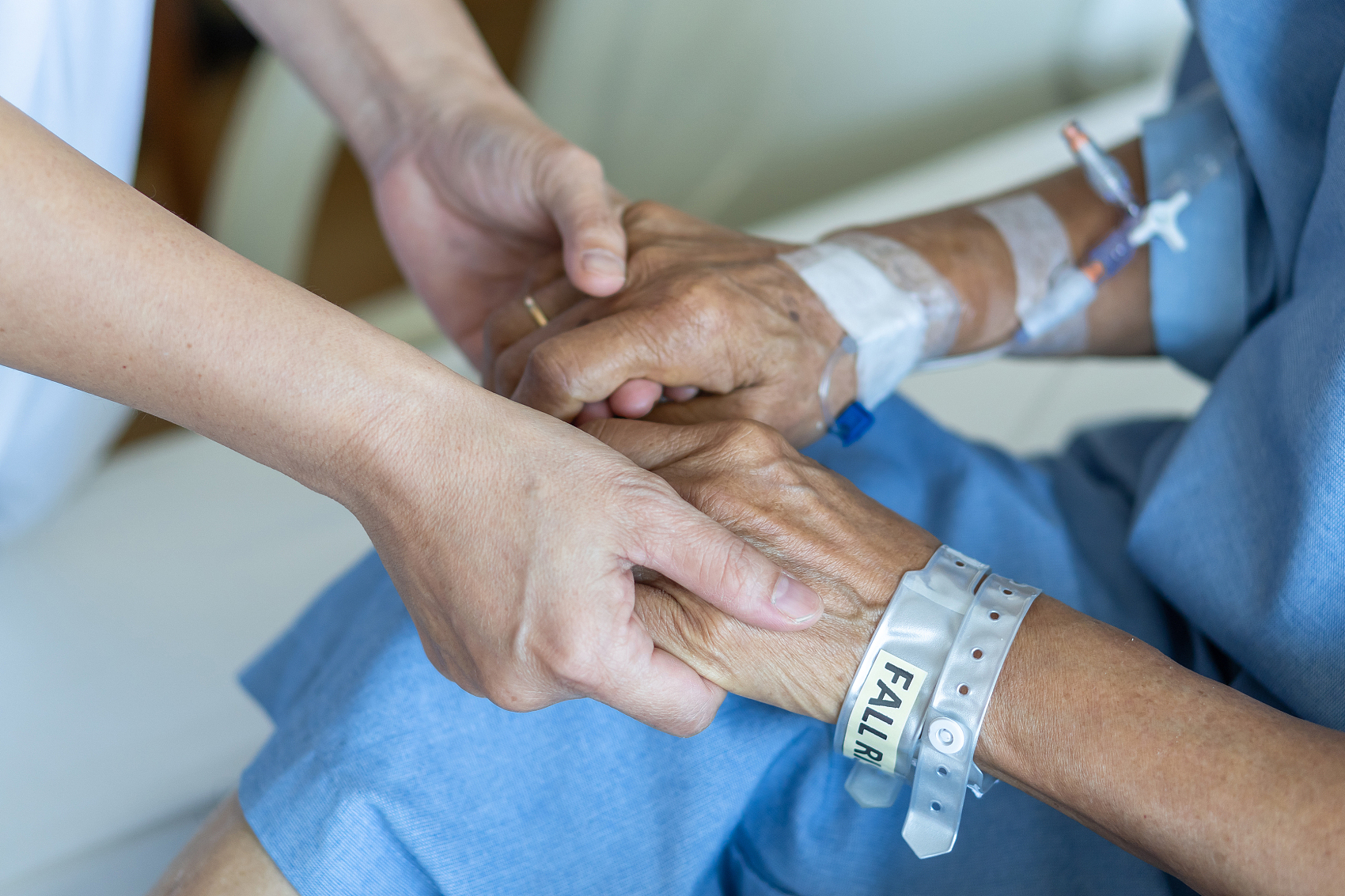 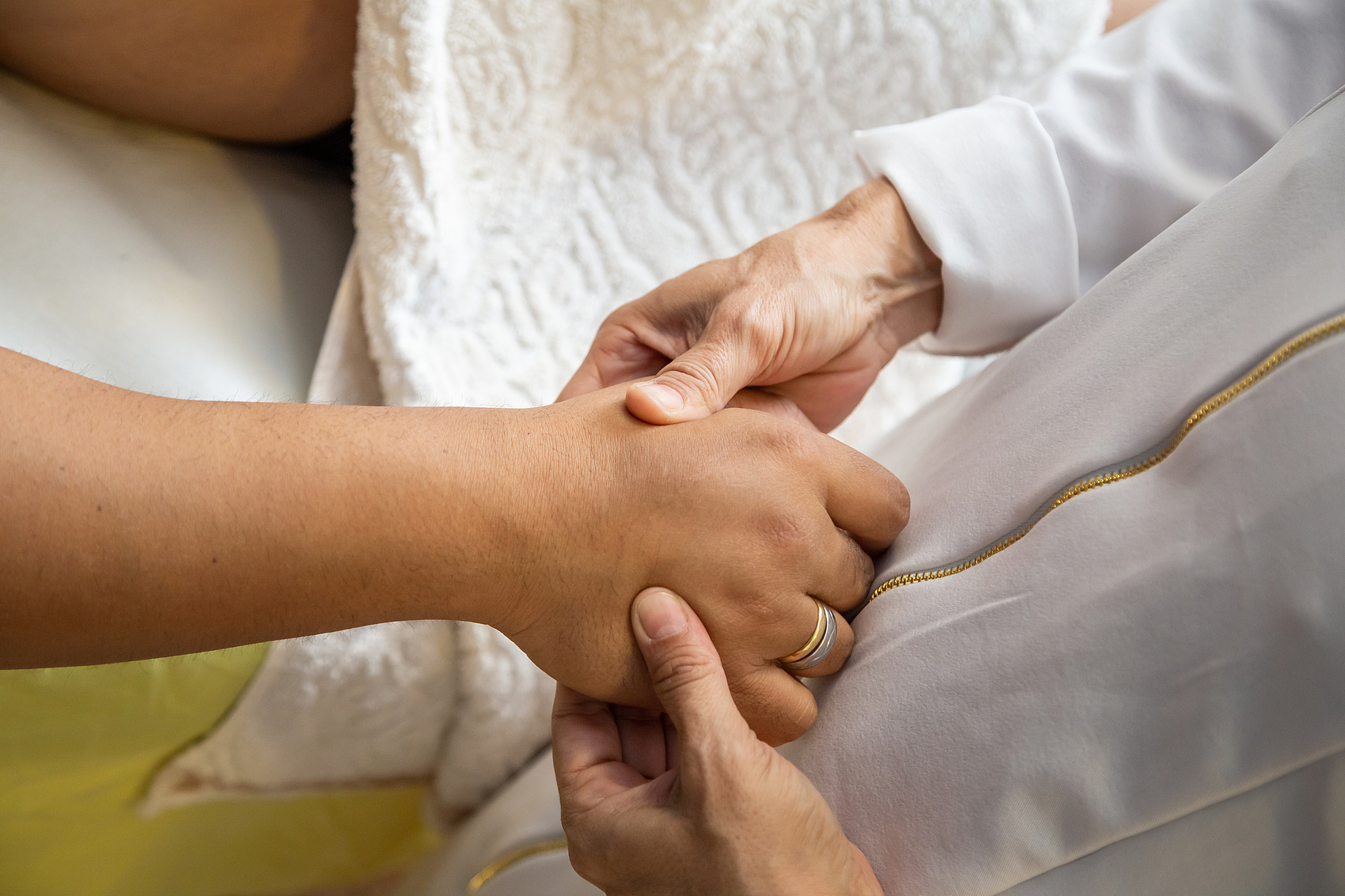 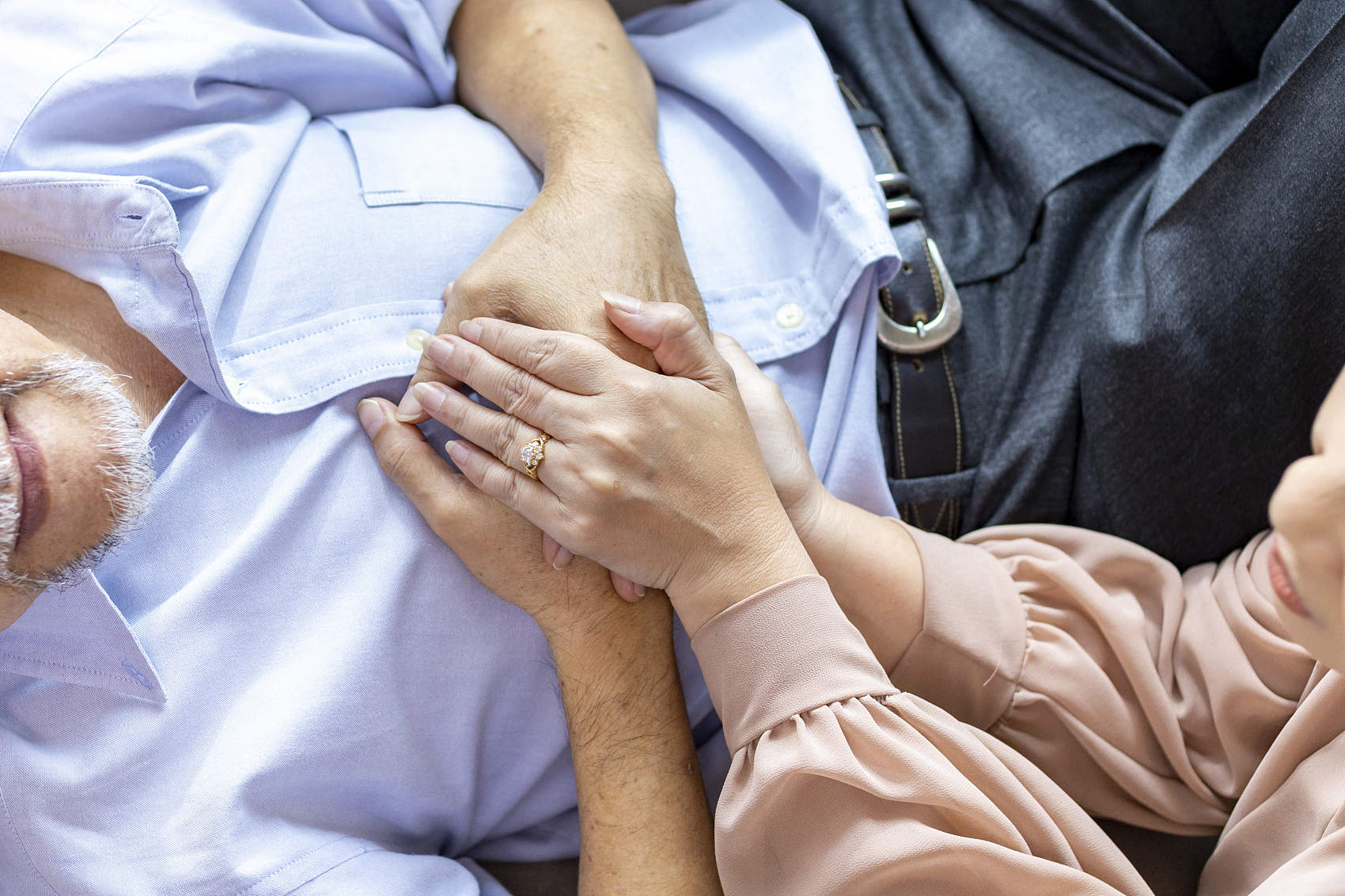 安宁疗护的含义
临终关怀的目标
安宁疗护与家庭支持
安宁疗护是一种专注于改善末期疾病患者生活质量的医疗方式，注重身心灵的全面照护。
临终关怀旨在为临终患者提供支持和舒缓，帮助他们平静地面对生命的最后阶段。
安宁疗护中，家庭成员的参与至关重要，他们通过陪伴和心理支持帮助患者更好地度过难关。
安宁疗护与临终关怀
02
安宁疗护的内容
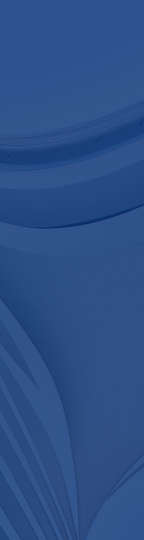 心理支持服务
宗教和精神关怀
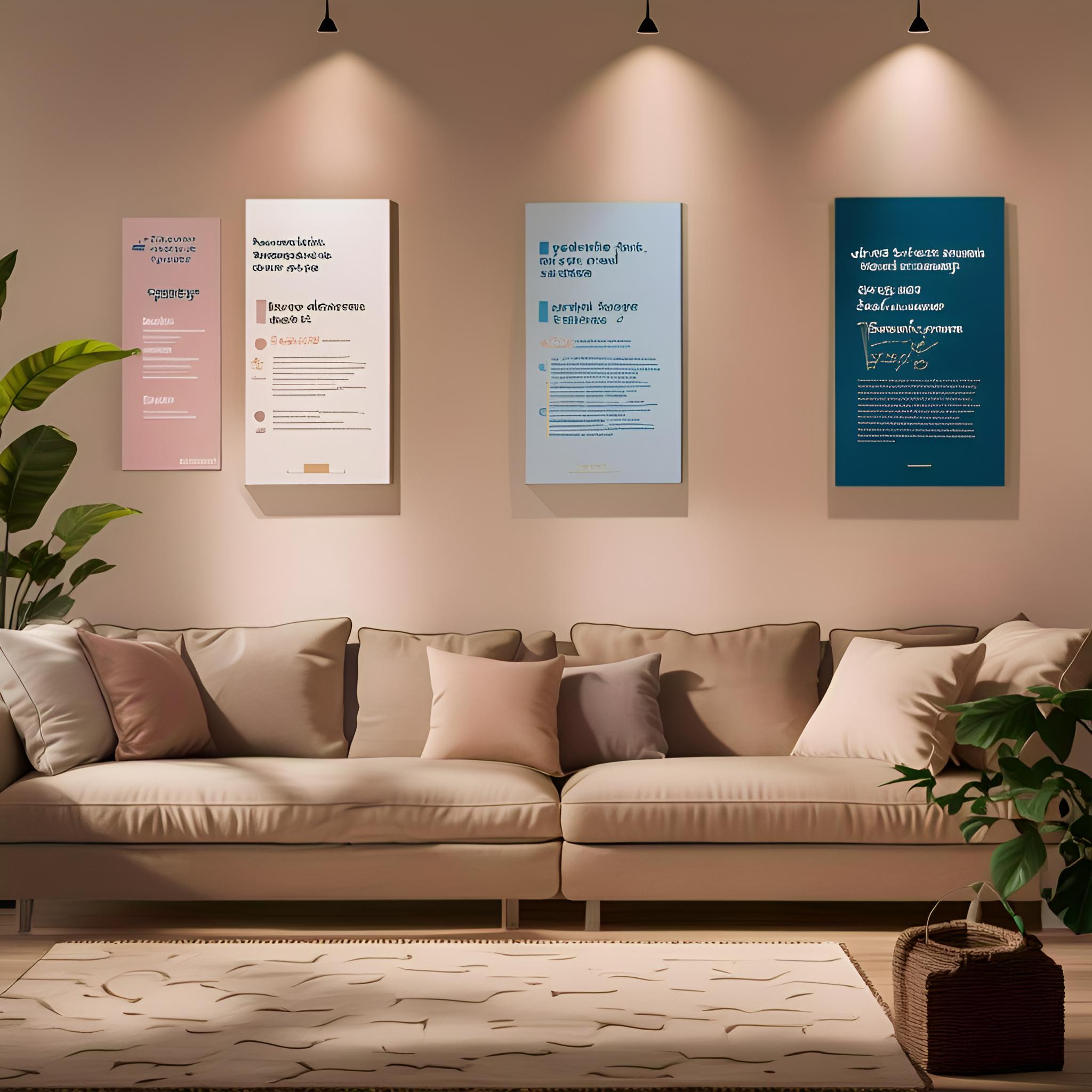 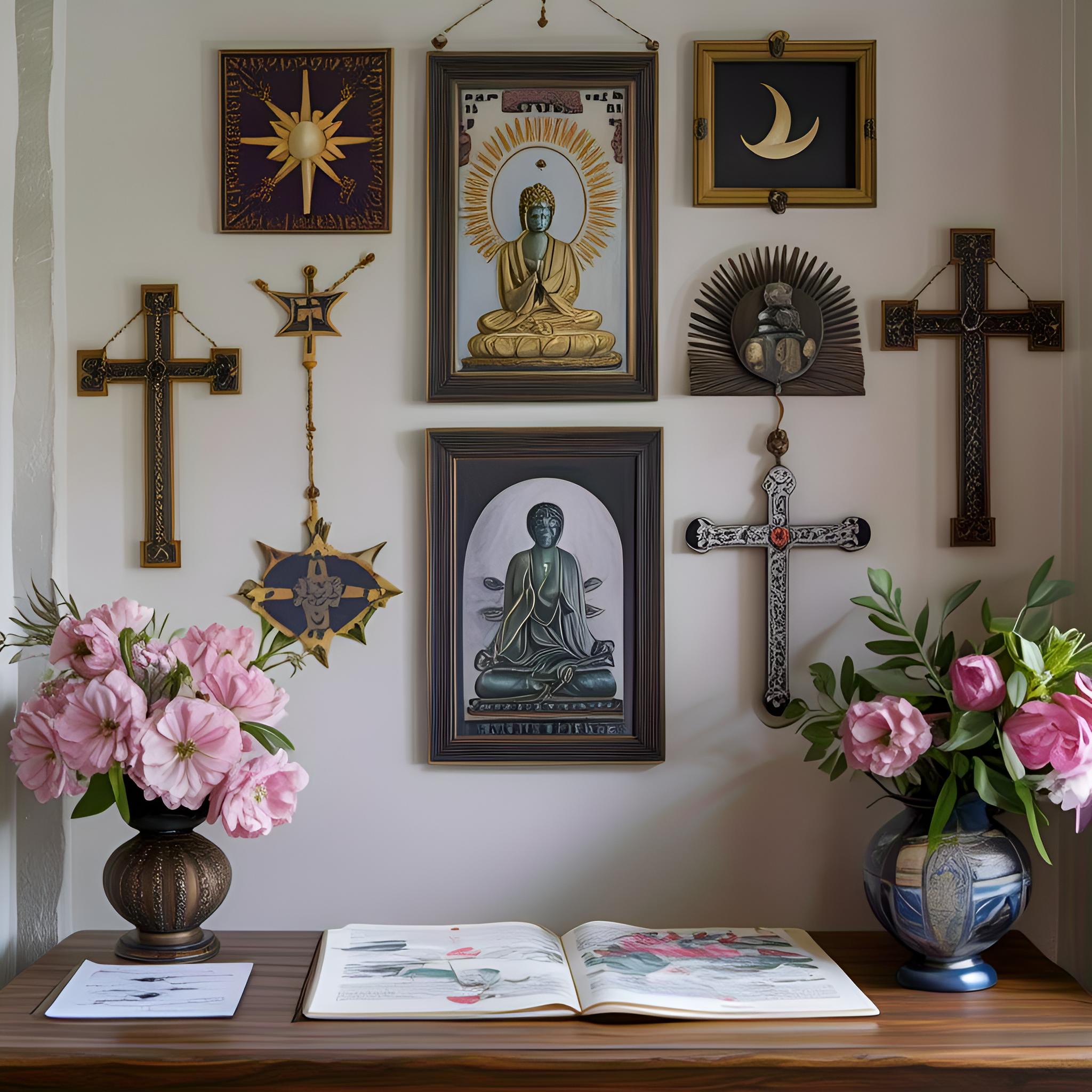 提供专业心理咨询，帮助临终老年人和家属处理情绪，减轻心理压力。
尊重并满足不同宗教信仰的老年人需求，提供相应的宗教仪式和精神慰藉。
家庭参与和教育
遗产和遗愿规划
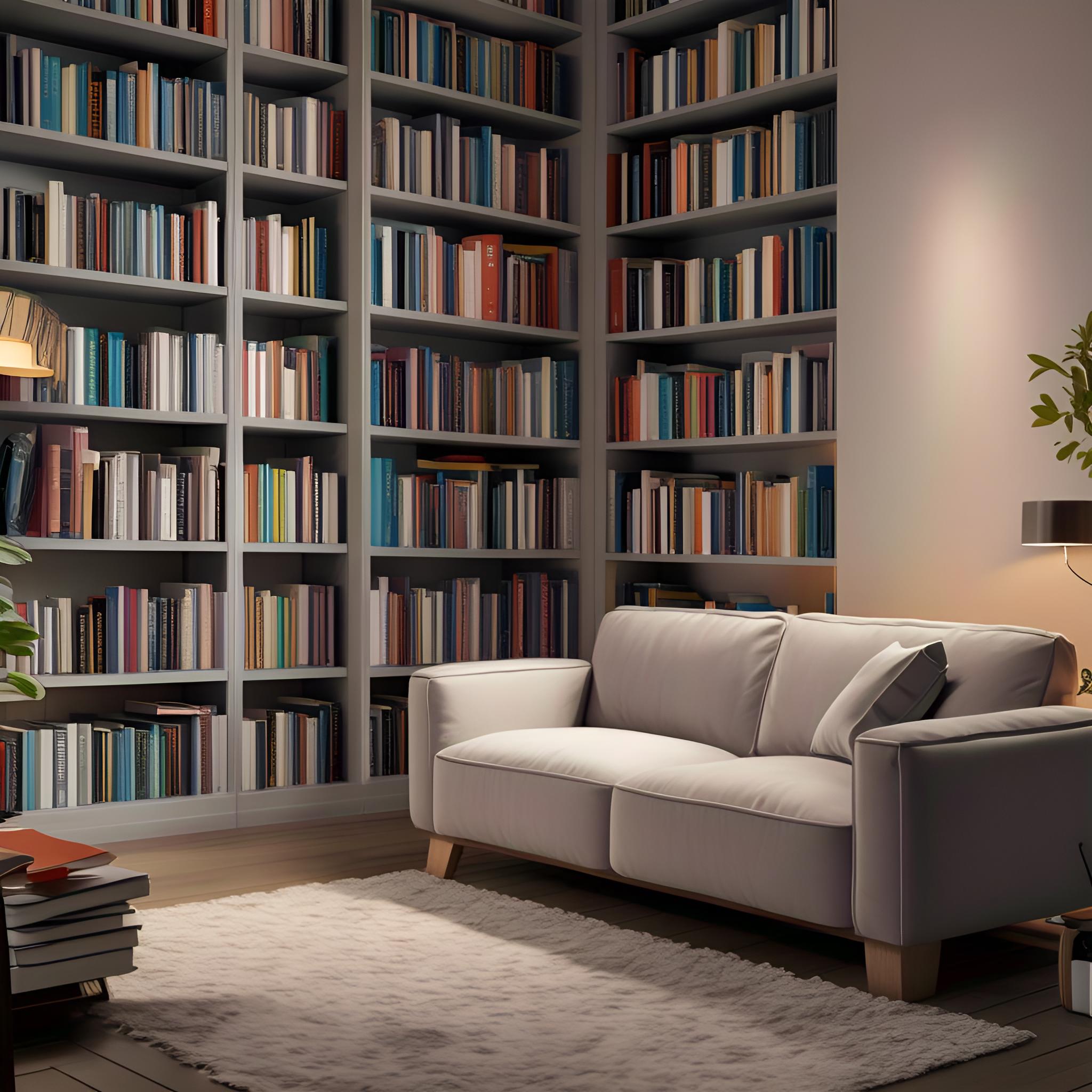 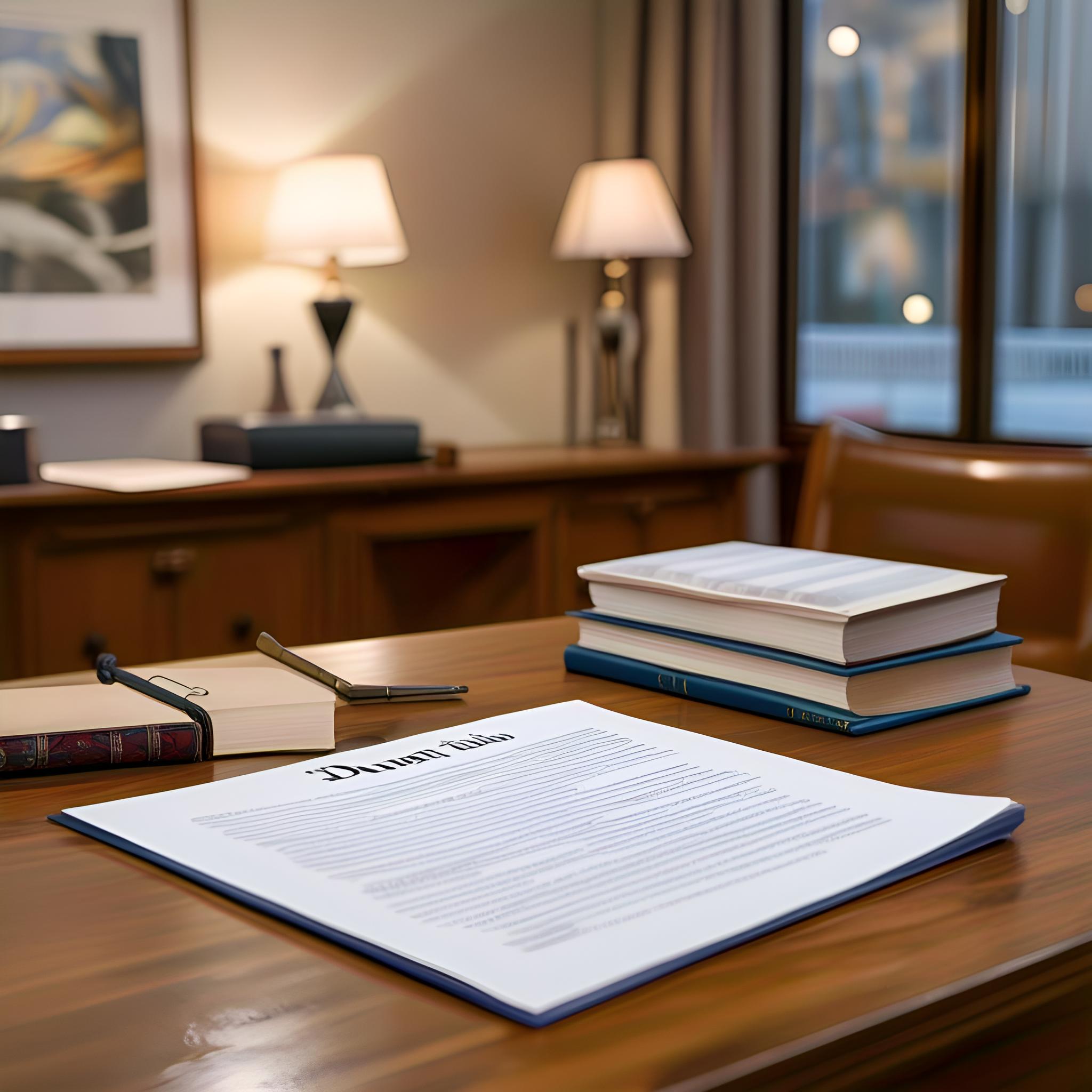 教育家属如何参与照护，增强家庭成员间的沟通，共同为老年人提供支持。
协助老年人完成遗嘱撰写、遗产分配等事宜，确保其临终愿望得到尊重和实现。
满足临终老年人及家属需求
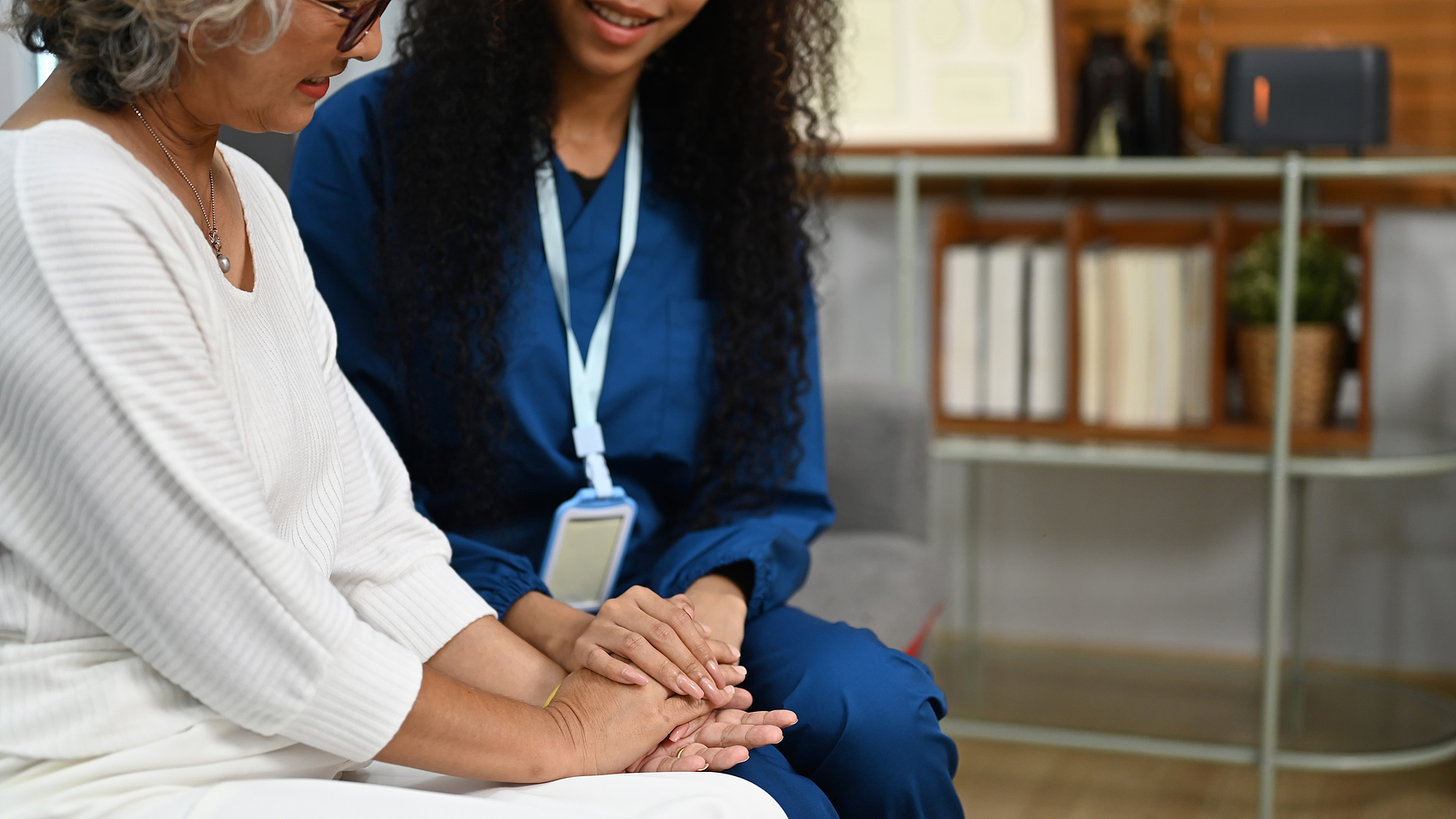 心理与情感支持
为临终老年人提供心理辅导和情感关怀，帮助他们平静面对生命的终结。
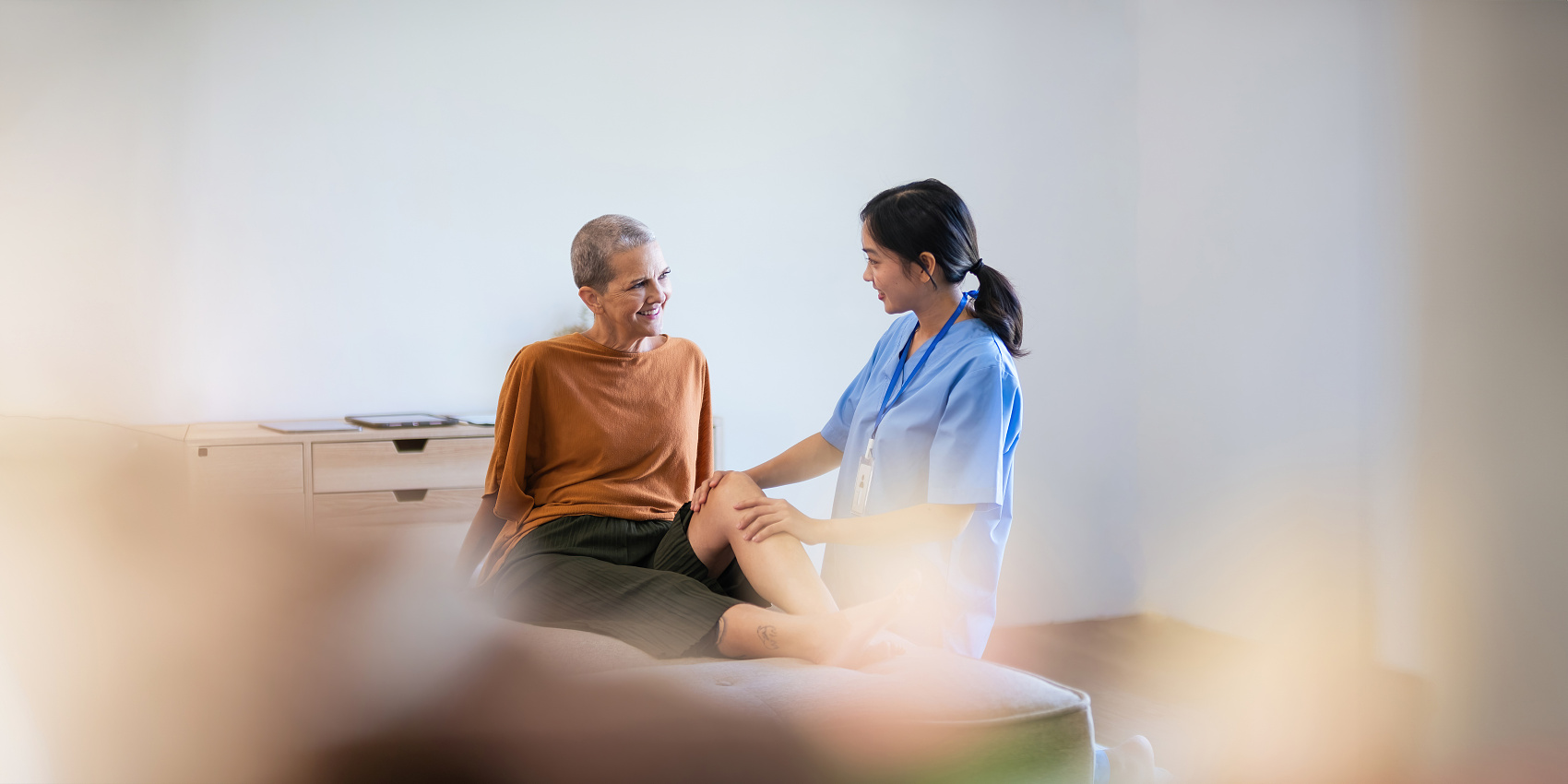 生活照护与舒适管理
确保老年人在临终阶段得到适当的个人卫生和生活照护，提高他们的生活质量。
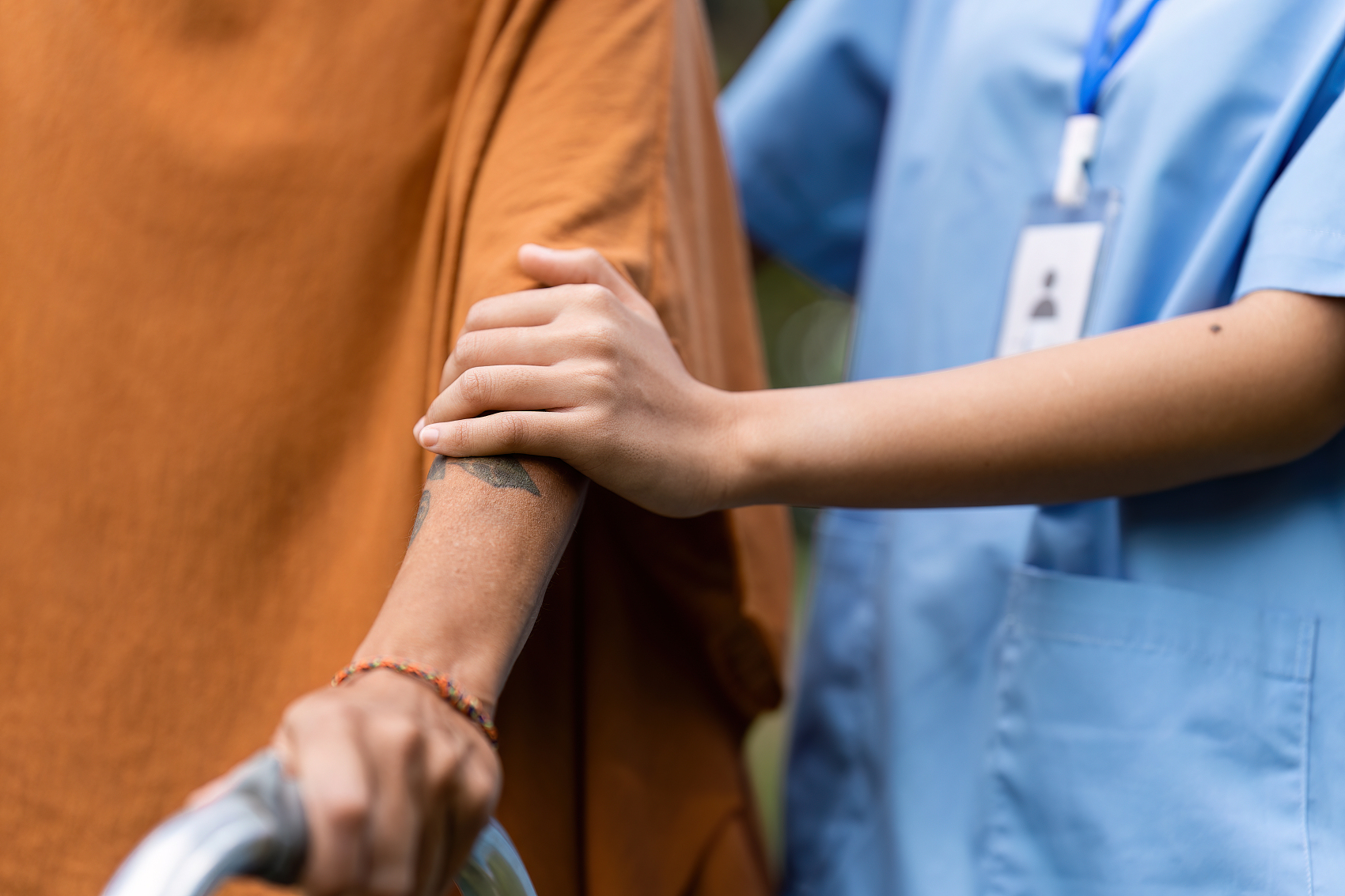 社会与精神支持
通过社会活动和精神关怀，帮助老年人保持与社会的联系，减少孤独感。
临终老年人的全面照护
提供情感宣泄渠道
开展心理辅导服务
设立专门的谈话空间，让家属能够自由表达对亲人的思念和对死亡的恐惧。
邀请专业心理咨询师为家属提供一对一的心理辅导，帮助他们处理哀伤和适应即将到来的丧失。
临终老年人家属的心理支持
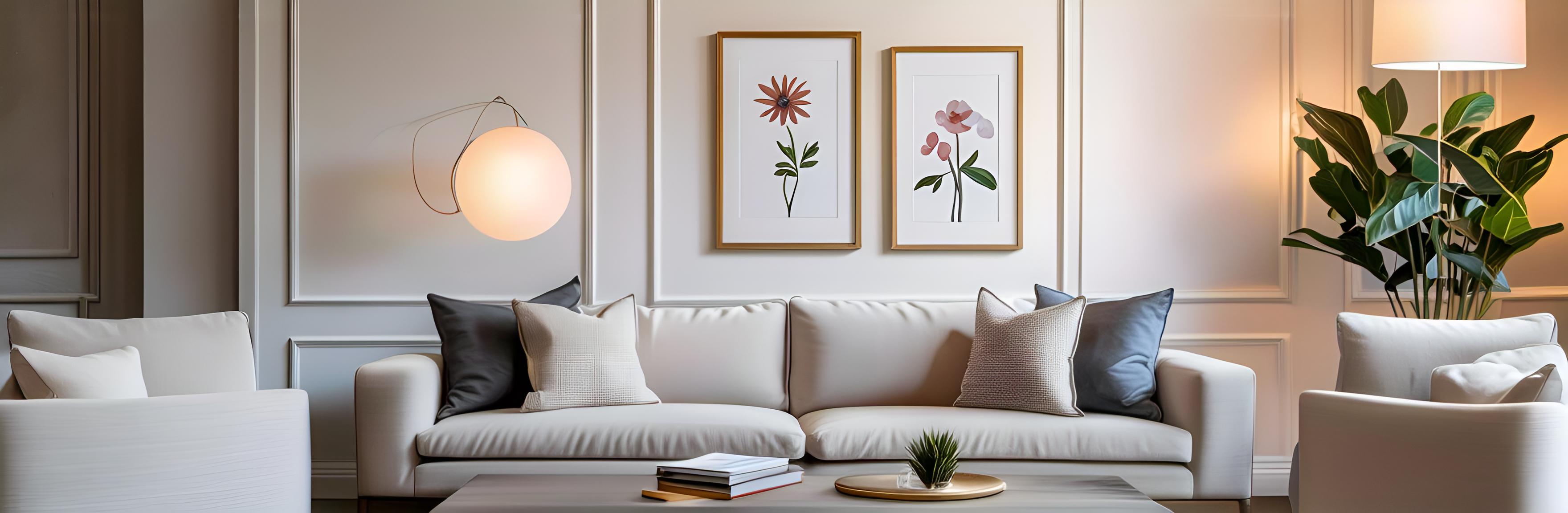 帮助患者接受现实
促进家庭沟通
提升生活质量
通过死亡教育，患者能更好地理解生命的有限性，从而接受现实，减少恐惧和焦虑。
死亡教育鼓励家庭成员之间开放地讨论死亡话题，增强彼此间的情感支持和理解。
了解死亡的自然过程，患者和家属能更专注于当前的生活质量，而不是仅仅关注疾病的治疗。
死亡教育在安宁疗护中的作用
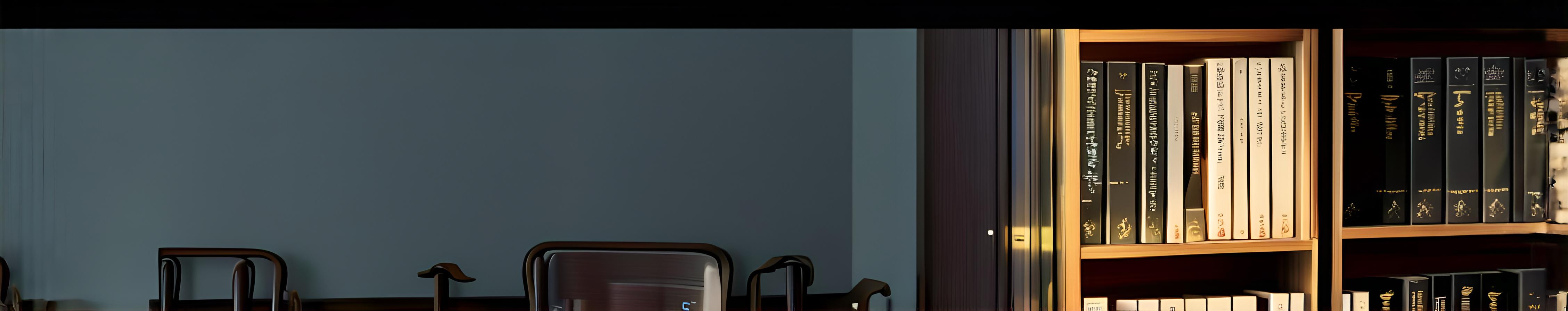 03
死亡教育的定义与目的
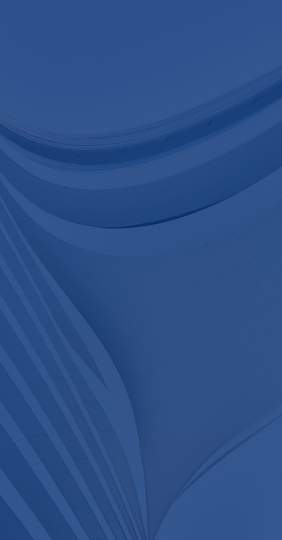 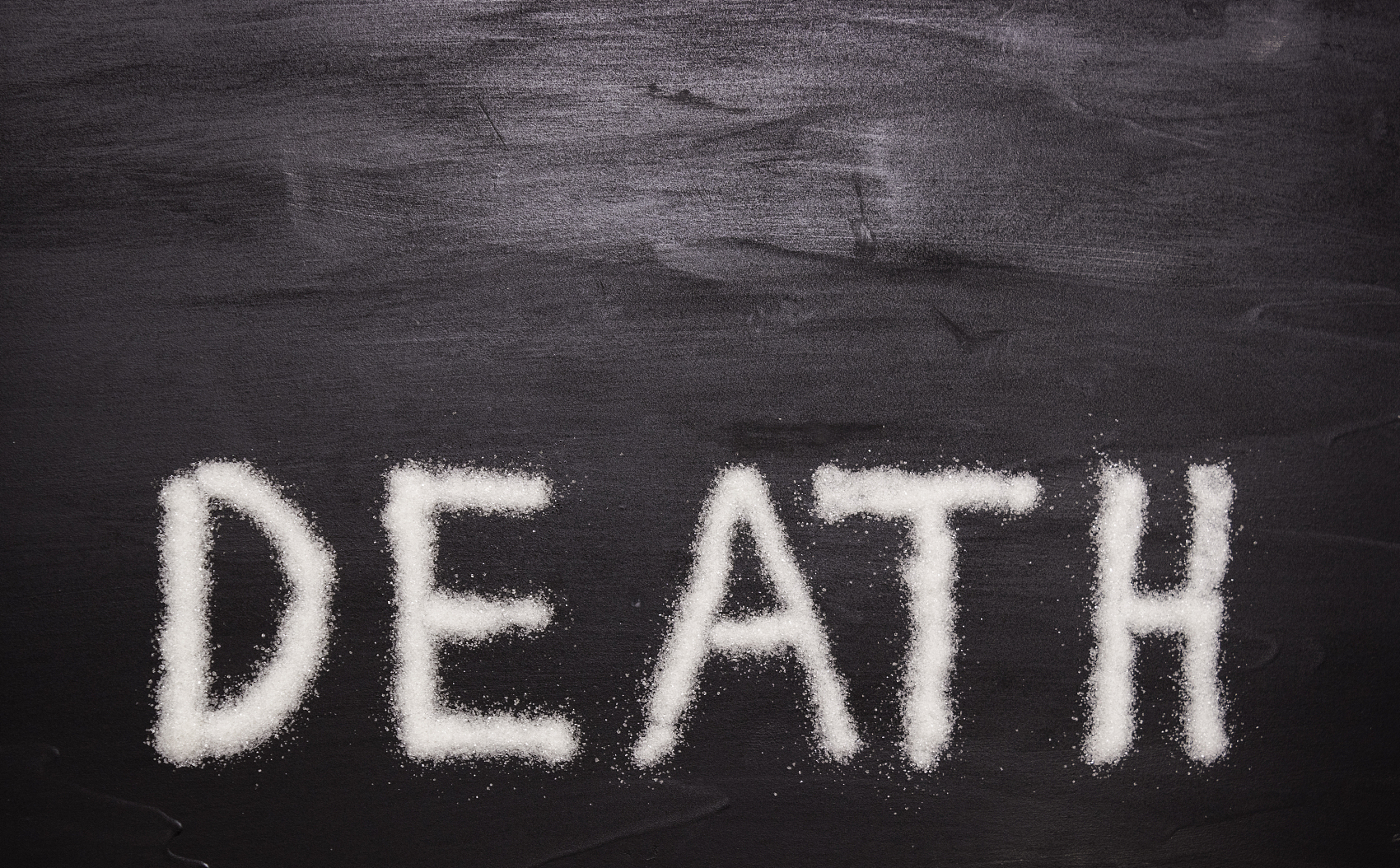 理解死亡教育的概念
死亡教育是关于生命终结的教育，旨在帮助人们理解和接受死亡的自然性。
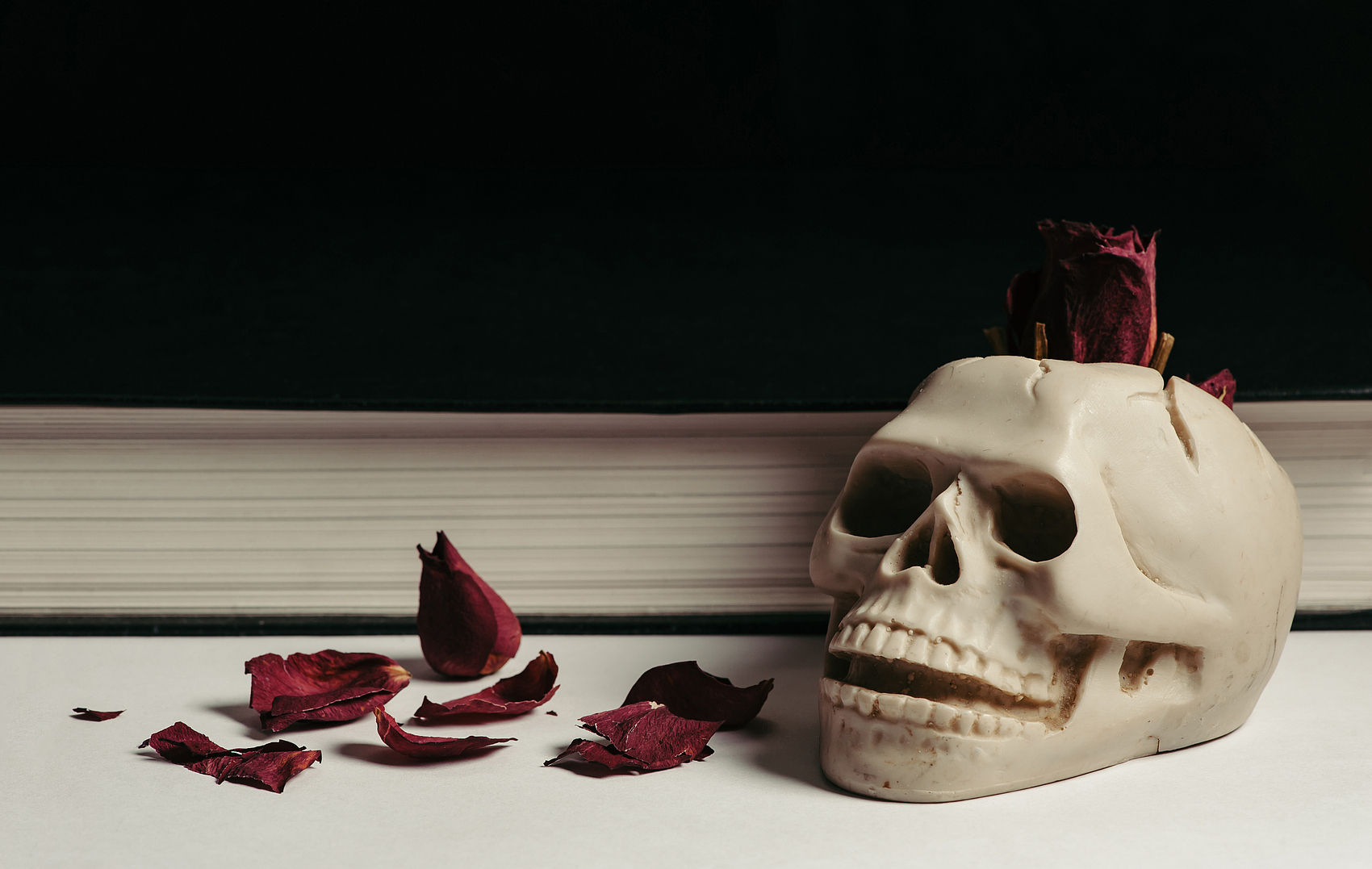 死亡教育的目标
死亡教育的目标是培养个体对生命终结的健康态度，减少对死亡的恐惧和焦虑。
死亡教育的定义
增进对生命价值的理解
促进情感的健康处理
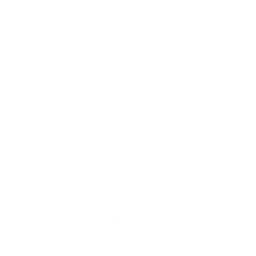 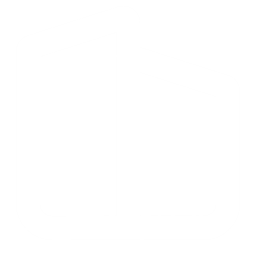 通过教育，帮助人们认识到生命的宝贵，促进对生命尊严和价值的深入理解。
死亡教育旨在教授人们如何健康地处理与死亡相关的情感，如悲伤、恐惧和接受。
提升临终关怀意识
准备面对个人或亲友的死亡
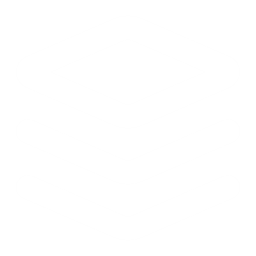 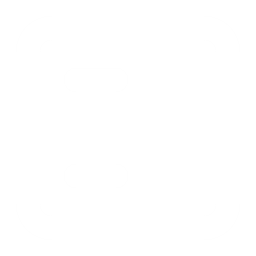 教育人们了解临终关怀的重要性，提高对患者及其家属提供心理和情感支持的意识。
通过死亡教育，个人可以学习如何准备和应对自己或亲友的死亡，减少未知带来的恐慌。
死亡教育的目的
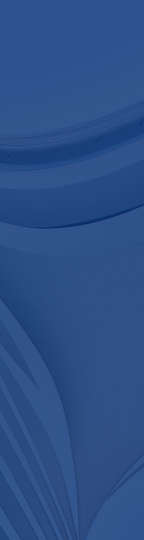 认识死亡的自然性
通过教育，帮助人们理解死亡是生命自然过程的一部分，减少对死亡的恐惧和误解。
学习应对丧失的策略
教授个体如何处理亲人或朋友去世后的哀伤，提供心理支持和应对技巧。
死亡教育的教育内容
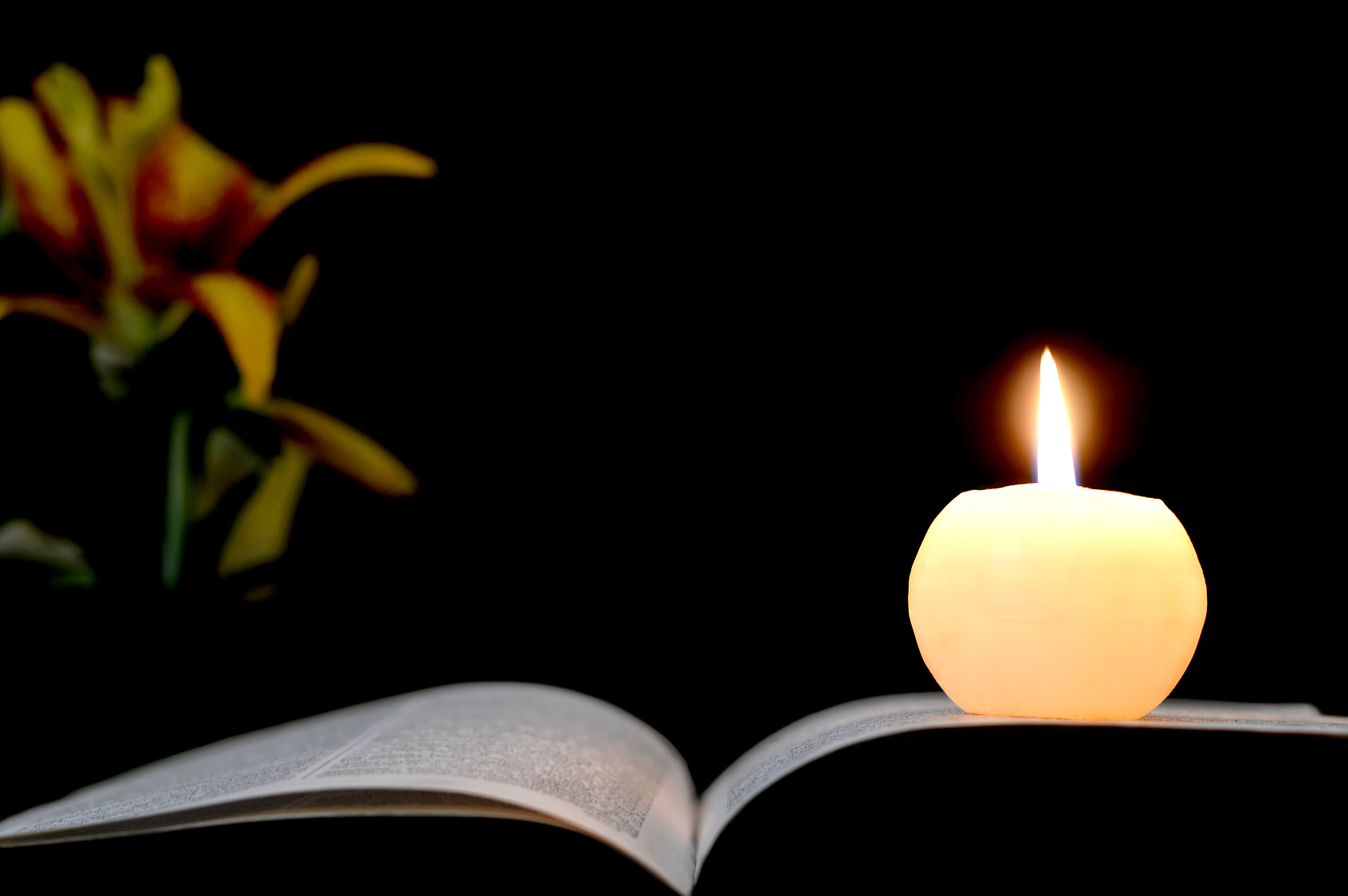 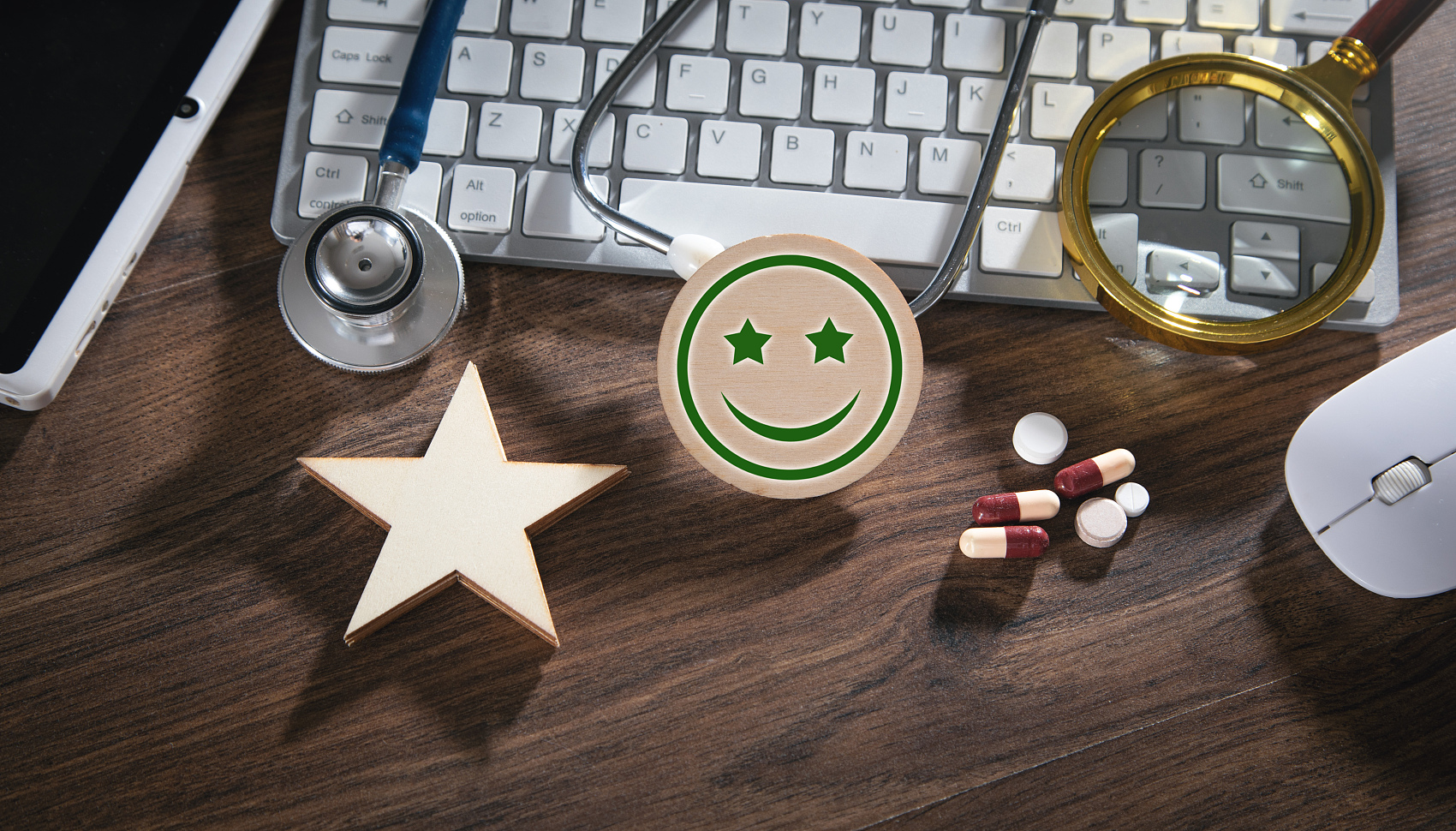 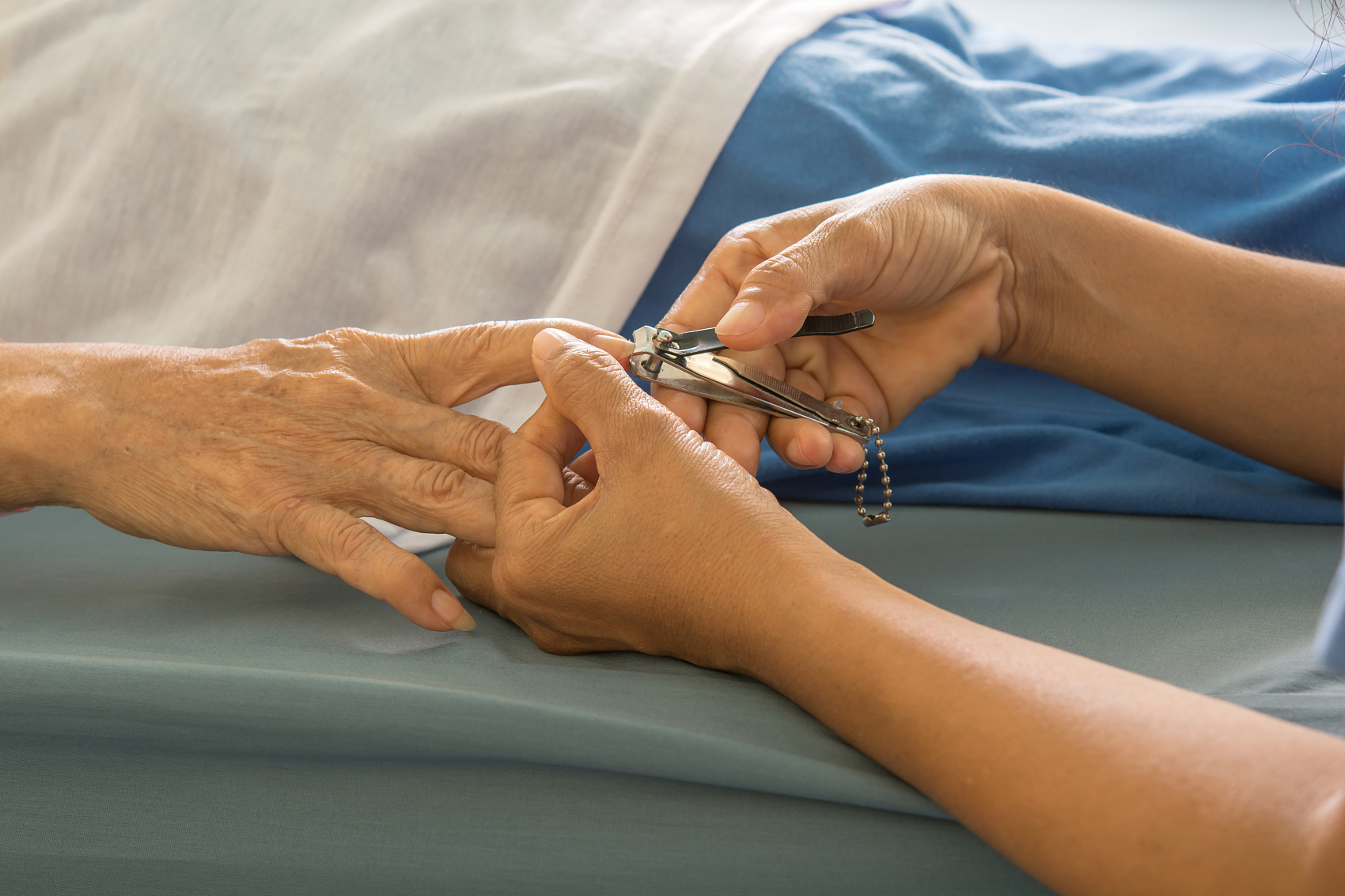 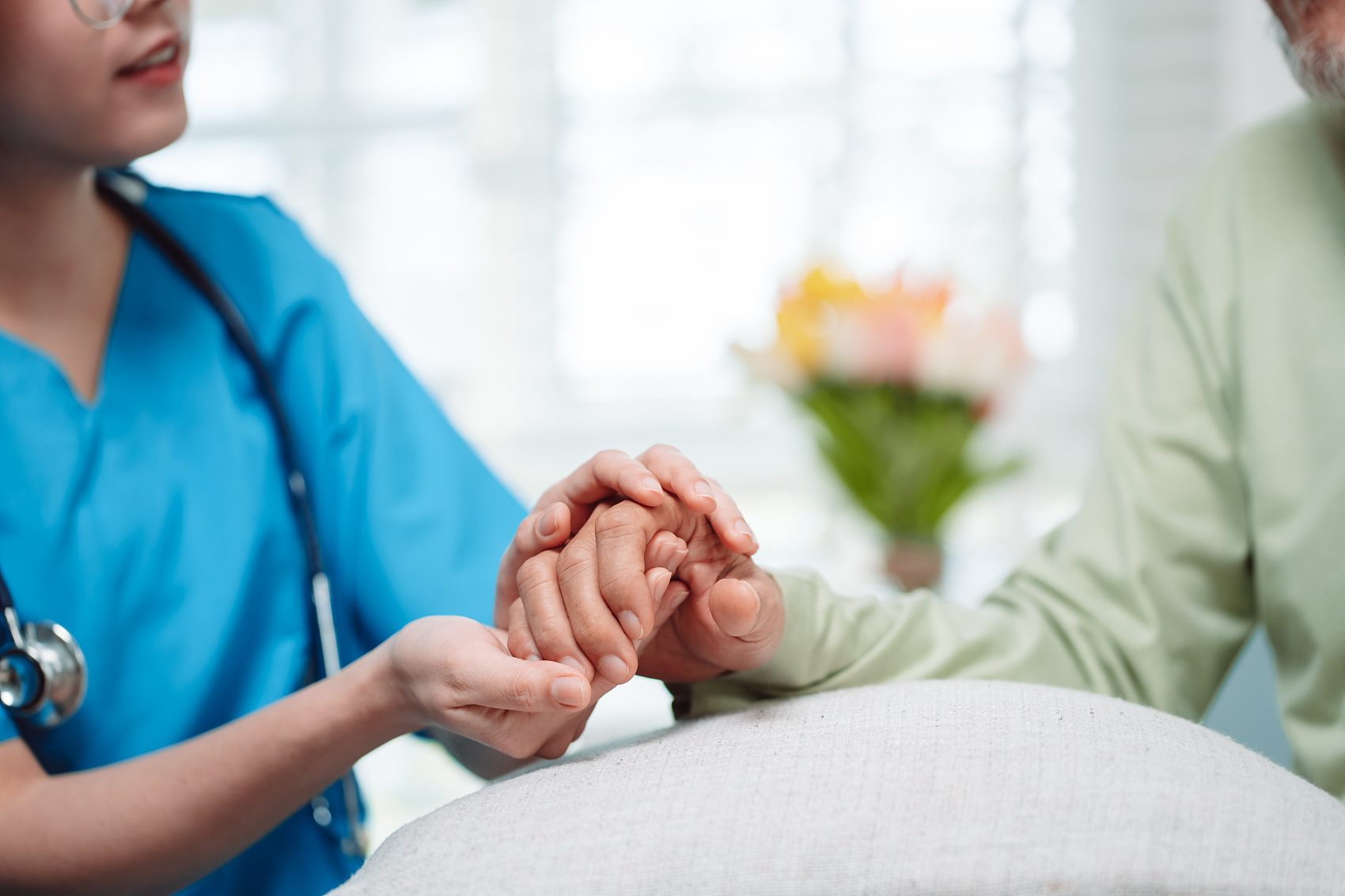 提高医疗人员意识
优化临终关怀服务
促进医患沟通
通过死亡教育，医疗人员能更好地理解患者及其家属的需求，提供更人性化的关怀。
死亡教育帮助医护人员掌握临终关怀的技巧，从而提升患者生命末期的生活质量。
教育医疗人员如何与患者及家属讨论死亡话题，有助于建立信任，减少误解和冲突。
死亡教育与医疗实践
04
死亡教育的作用
01
02
提供心理支持
促进家庭沟通
通过死亡教育，为临终老年人提供心理辅导，帮助他们接受生命的终结，减少恐惧和焦虑。
教育家庭成员如何与临终老年人谈论死亡，增进理解与支持，共同面对生命的最后阶段。
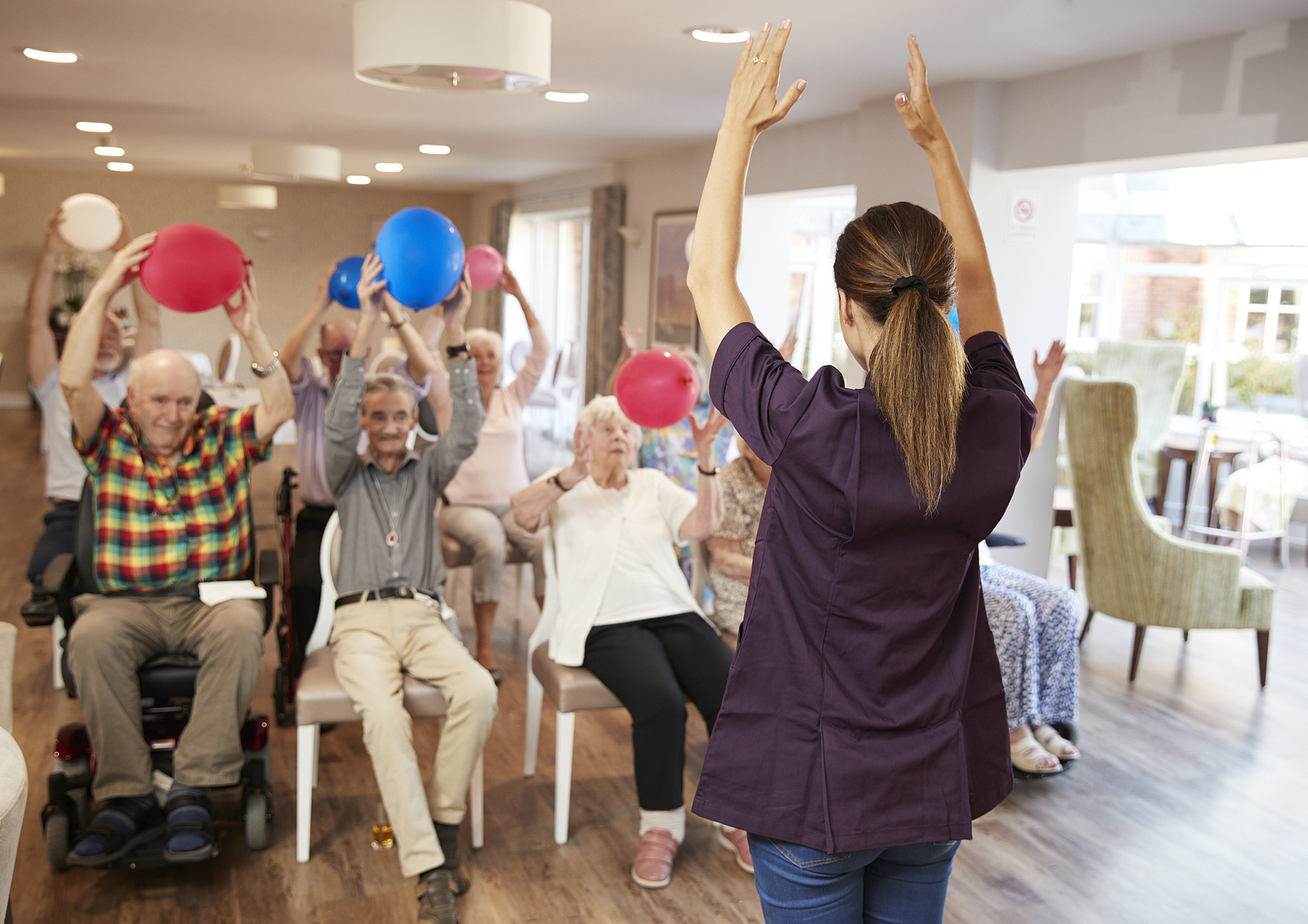 帮助临终老年人树立科学的生死观
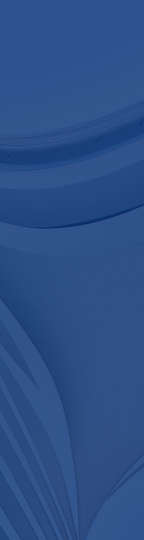 理解死亡的自然性
促进情感表达与沟通
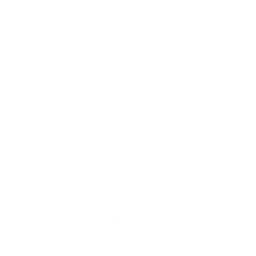 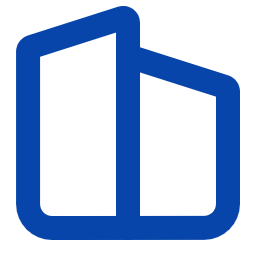 通过死亡教育，家属能认识到死亡是生命自然过程的一部分，减少恐惧和焦虑。
教育帮助家属开放地讨论死亡话题，增进家庭成员间的情感交流和理解。
提供心理支持资源
引导家属参与决策
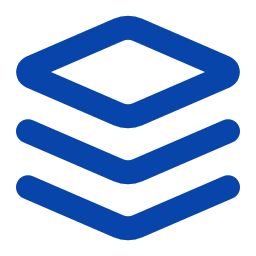 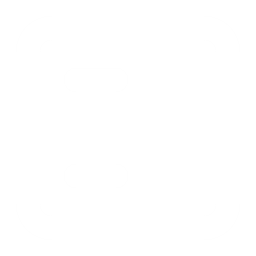 向家属介绍可用的心理支持服务，如心理咨询和互助小组，帮助他们应对哀伤。
教育家属如何在尊重患者意愿的同时，参与临终关怀和医疗决策，增强家属的参与感和控制感。
帮助临终老年人家属树立科学的生死观
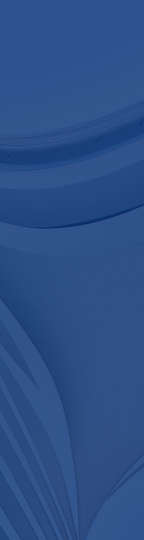 01
02
03
缓解恐惧与焦虑
促进心理准备
增强生命意义感
通过死亡教育，老年人能更好地理解死亡，减少对未知的恐惧和临终前的焦虑。
教育帮助老年人接受生命的终结，使他们能够更加平和地面对死亡，做好心理准备。
死亡教育让老年人反思自己的生活，从而增强对生命意义的认识，提升临终前的满足感。
死亡教育对临终老年人的心理影响
促进情感释放
增强心理准备
通过死亡教育，家属学会表达和处理哀伤，有助于情感的健康释放和心理调适。
了解死亡过程，家属能更好地接受即将到来的丧失，减少突发性心理冲击。
改善家庭关系
提升生活质量
死亡教育帮助家属理解临终者的意愿，促进家庭成员间的沟通，增强彼此支持。
面对死亡的教育使家属更加珍惜与临终者共度的时光，提高生活的质量与意义。
死亡教育对临终老年人家属的心理影响
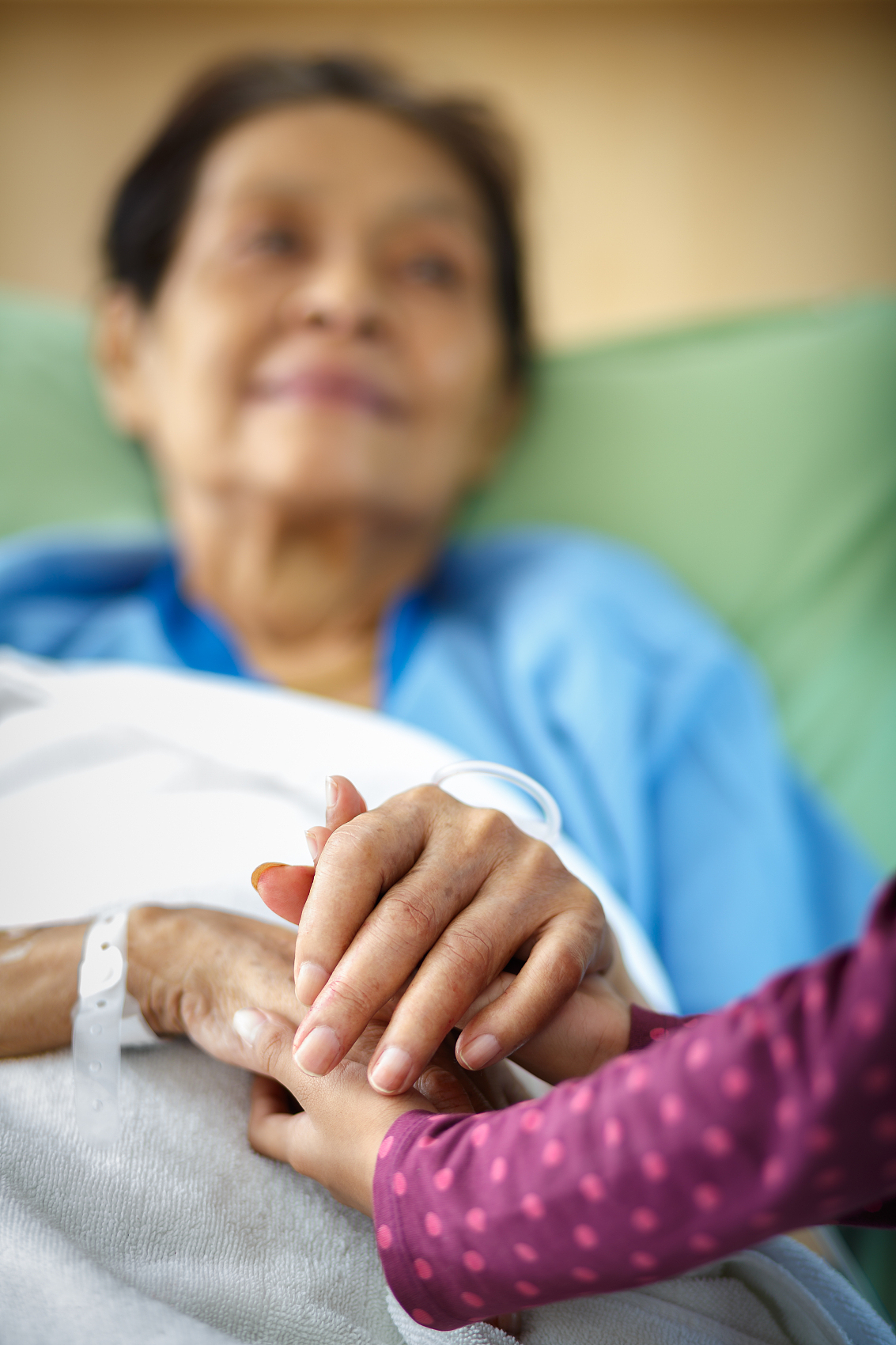 05
老年人面对死亡的心理类型
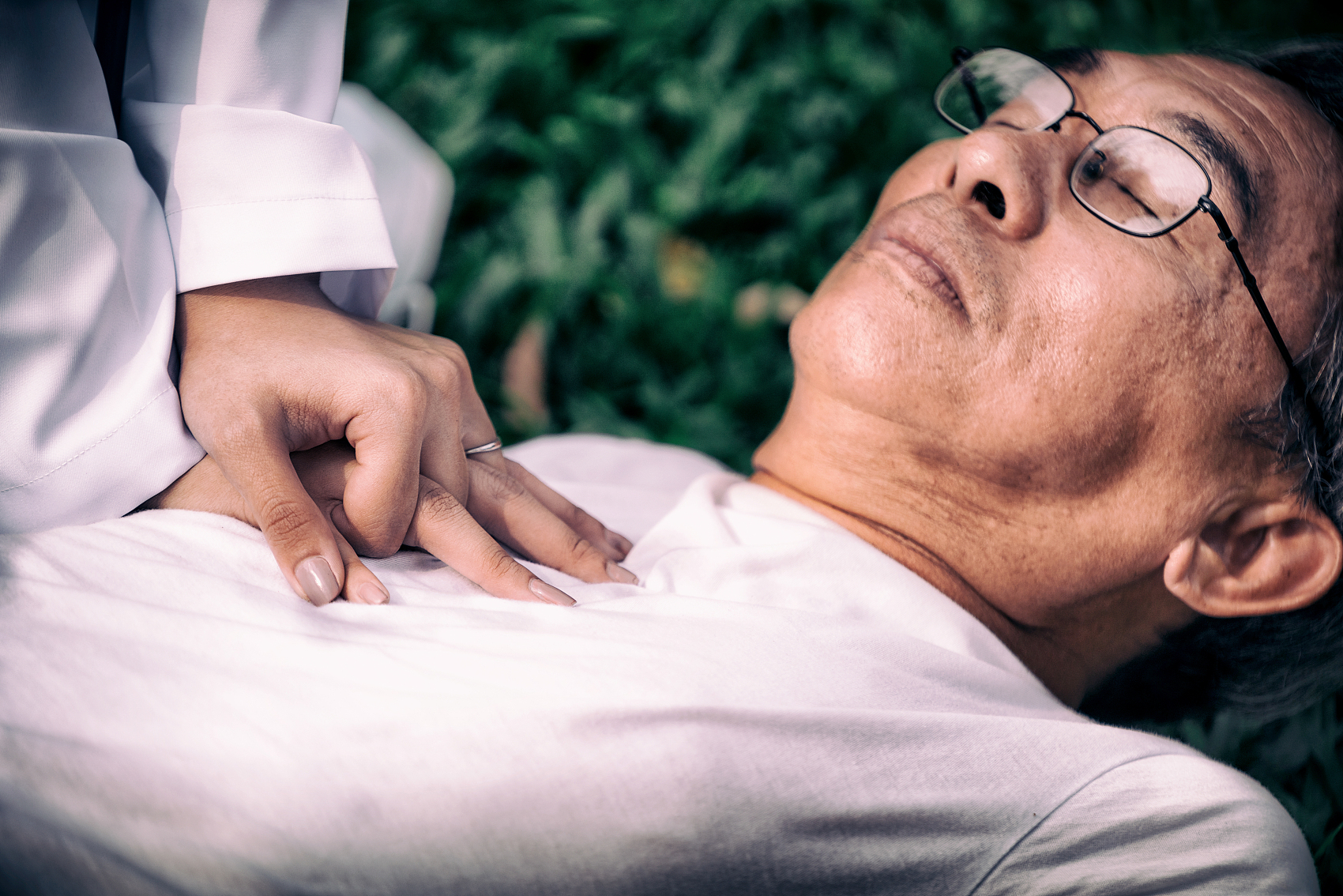 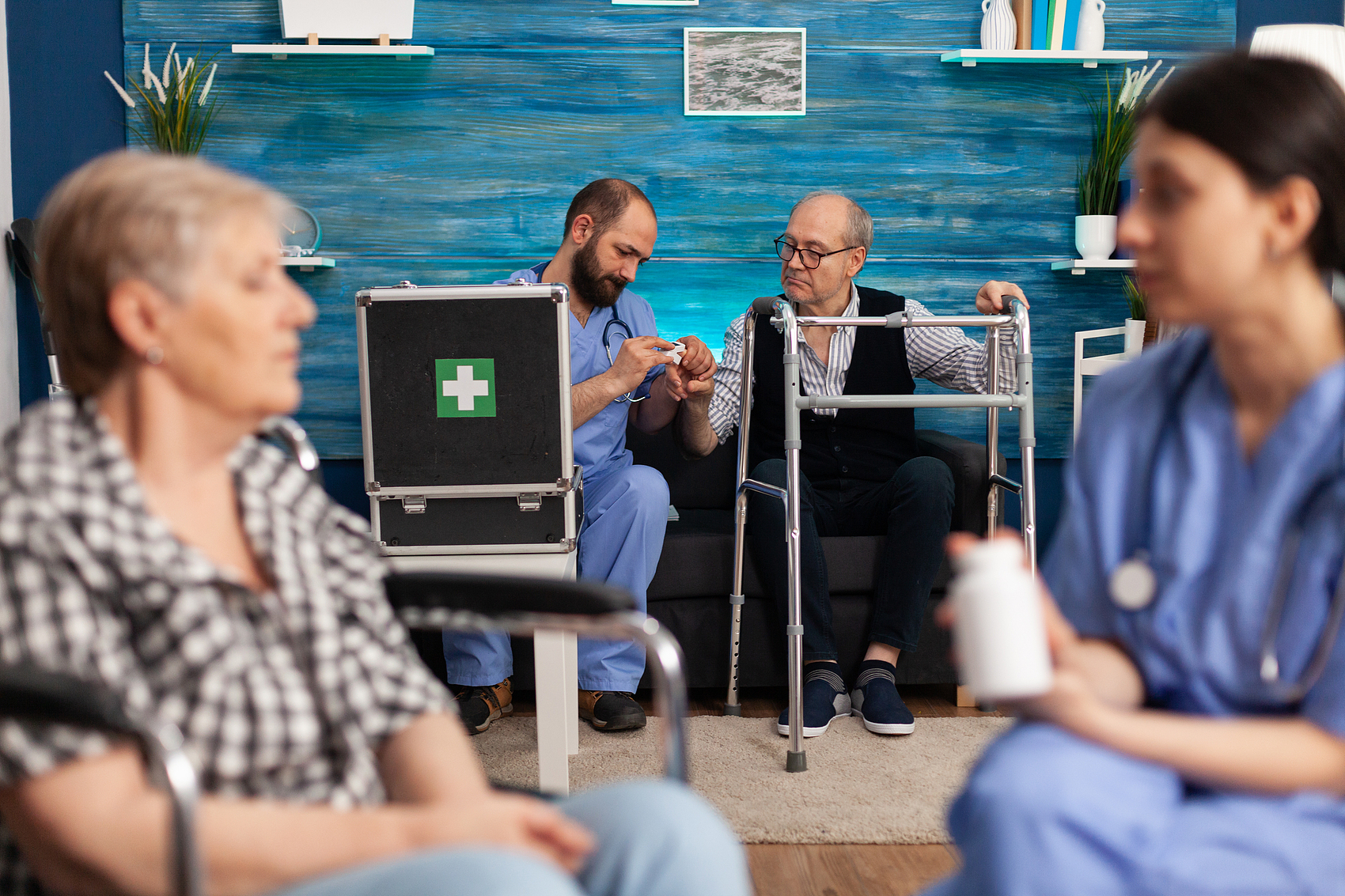 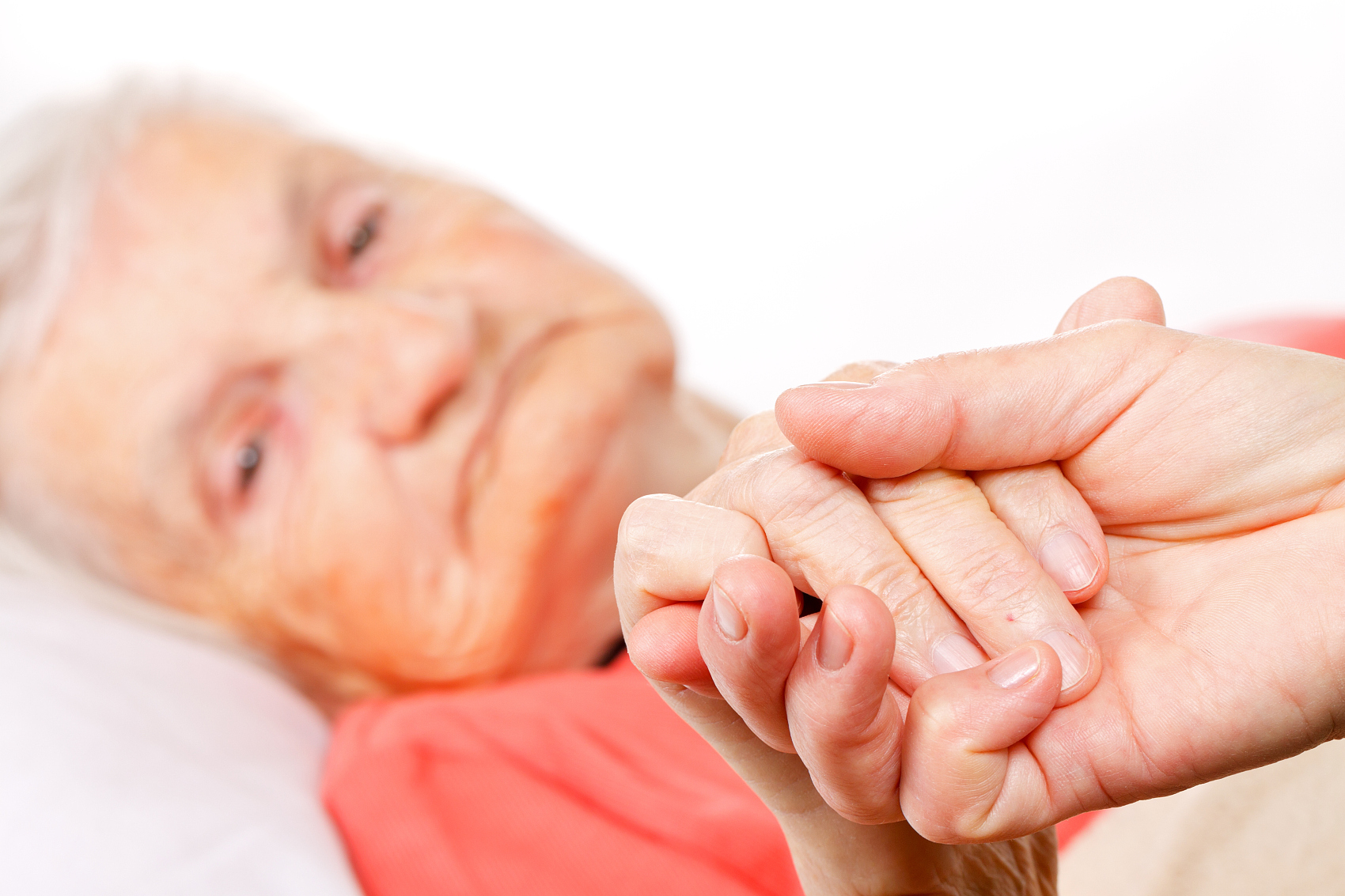 接受现实
积极沟通
寻求知识
理智型老年人通常能平静接受死亡的现实，他们可能会提前安排后事，表现出对生命的尊重。
面对死亡，理智型老年人倾向于与家人和医护人员进行开放而坦诚的沟通，讨论自己的感受和需求。
他们可能会主动了解关于死亡和临终关怀的信息，以减少未知带来的恐惧，保持心理的平静和安宁。
理智型临终老年人
接受现实，保持乐观
积极参与社会活动
积极面对死亡的老年人会接受现实，保持乐观态度，如作家史铁生在病痛中仍坚持写作，展现生命力量。
这类老年人在生命的最后阶段仍积极参与社会活动，如参与社区志愿服务，与他人分享生活经验。
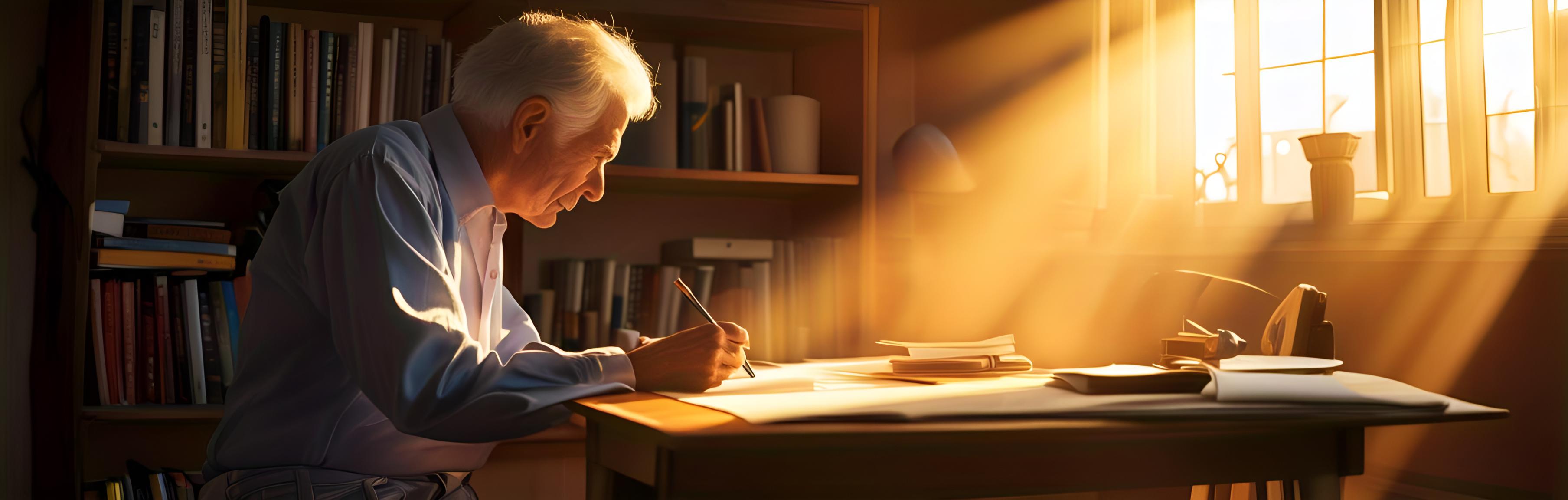 积极应对型临终老年人
平静面对
积极沟通
接受型老年人通常对死亡有深刻理解，他们平静地接受生命的终结，不抗拒。
这类老年人愿意与家人和医护人员谈论死亡，表达自己的感受和愿望。
宗教或精神寄托
遗产规划
许多接受型老年人通过宗教信仰或精神寻求来获得安慰，面对死亡时显得更加从容。
他们倾向于提前做好遗产规划，确保身后事得到妥善安排，减少家人的负担。
接受型临终老年人
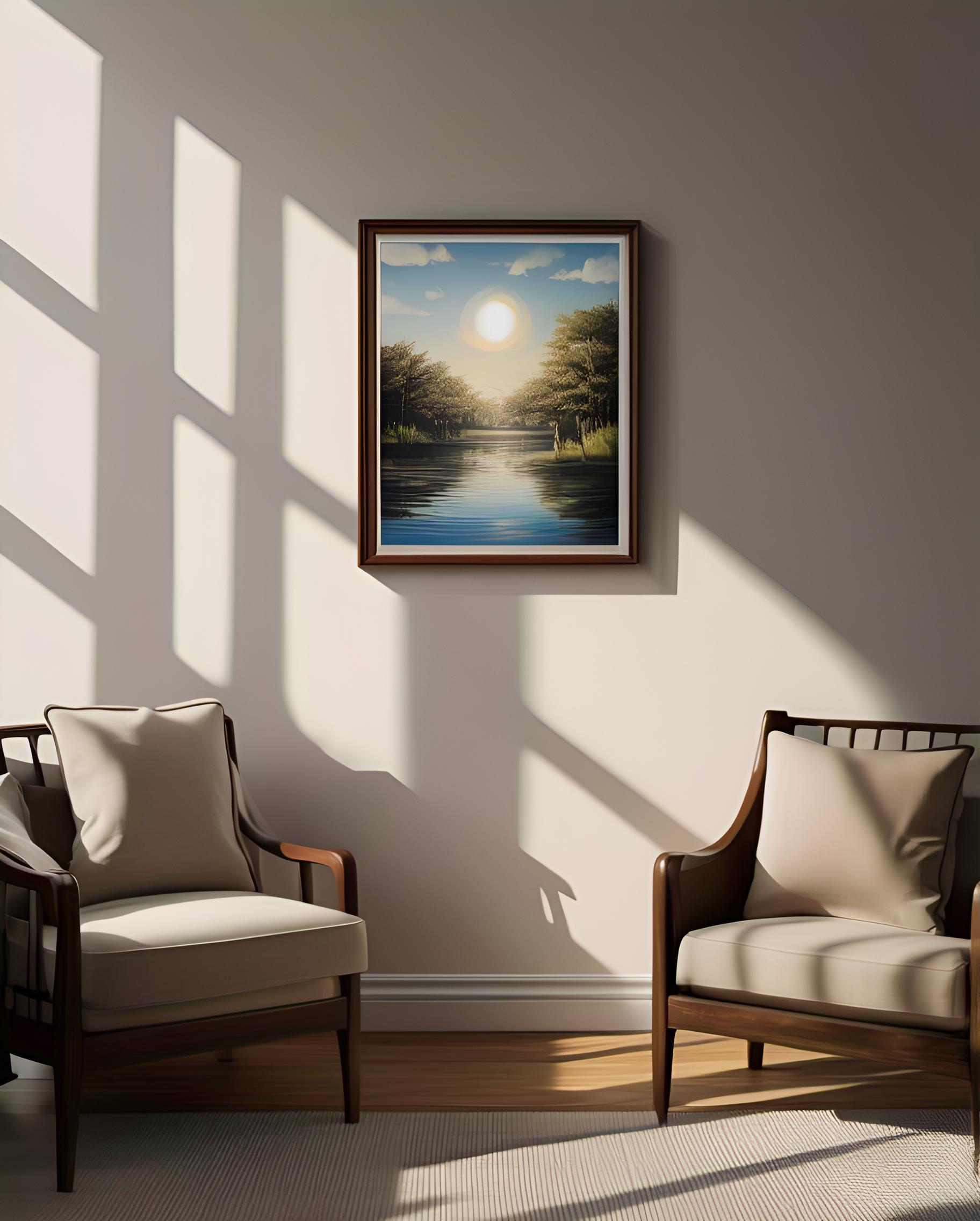 THE END
谢谢